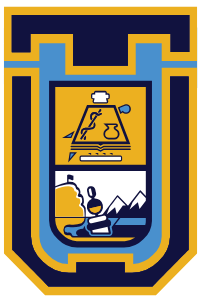 Universidad de Tarapacá
Departamento de Ing. Civil en Computación e Informática
Informe N°2: 
Hands Free Home
Integrantes: Gustavo Rios
                           Kevin Arancibia
                                 Gonzalo De Miguel
                    Kevin Rojas
	   
     Curso: Proyecto II
     Profesor: Diego Aracena
[Speaker Notes: Gonzalo]
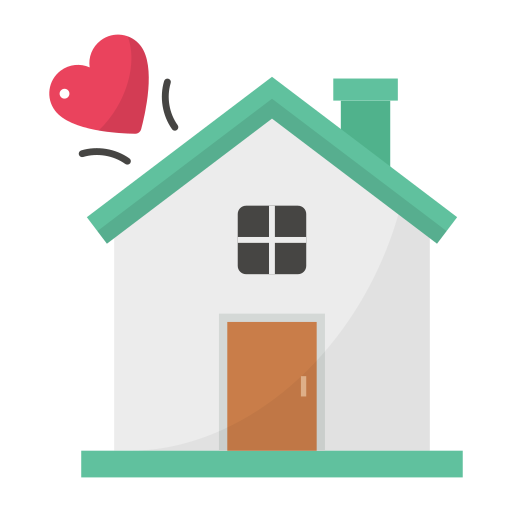 Introducción
En este nuestro proyecto “Hands Free Home” estamos buscando un apoyo para aquellas personas con discapacidades o movilidad reducida para que puedan tener una mayor accesibilidad y movilidad dentro de su propio hogar con el uso del dispositivo Raspberry Pi.
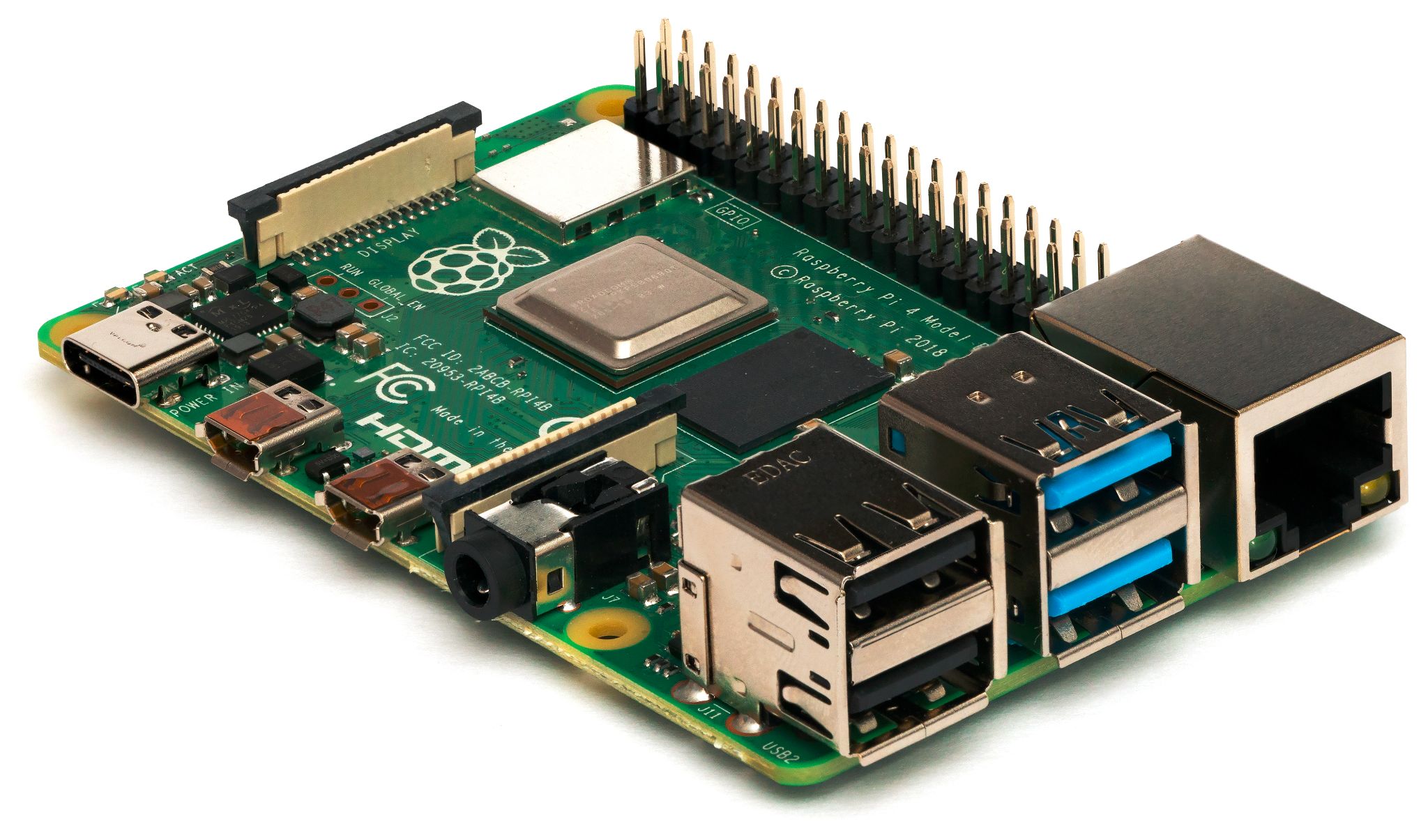 [Speaker Notes: Gonzalo]
Escenario de la Problemática
Se sabe que hay muchas personas las cuales cuentan con alguna discapacidad o movilidad reducida y no pueden hacer tareas cotidianas tan simples como abrir una puerta, los cuales los vuelve dependientes.

Porcentaje de Población Discapacitada en Chile: Se tiene entendido que hay un total de 3.291.602 personas (~17% población total) con discapacidad, de las cuales 587.709 son niños, niñas y adolescentes y 2.703.893 son adultos.
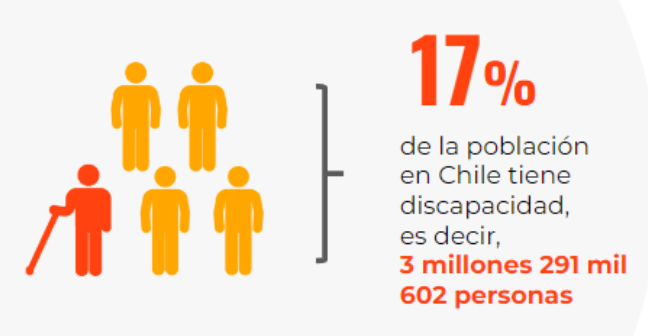 [Speaker Notes: Gonzalo]
Escenario de la Solución
La solución propuesta tiene como objetivo abordar la problemática de la accesibilidad y movilidad para personas con discapacidad en Chile mediante la implementación de un sistema basado en Raspberry Pi que consta de sensores de ultrasonido en las puertas interiores y una cámara capaz de leer códigos QR para la apertura de la puerta en la entrada principal.
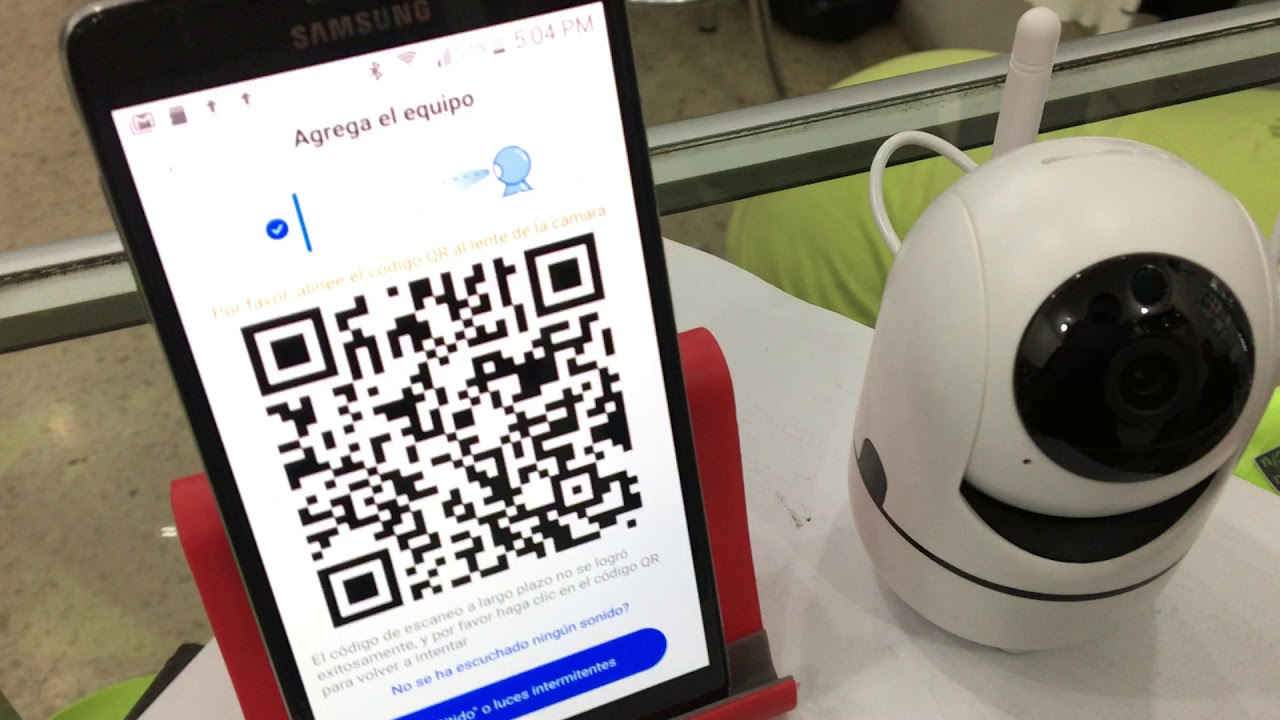 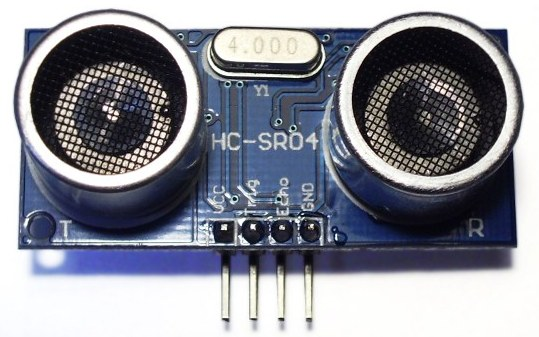 [Speaker Notes: Gonzalo]
Panorama General
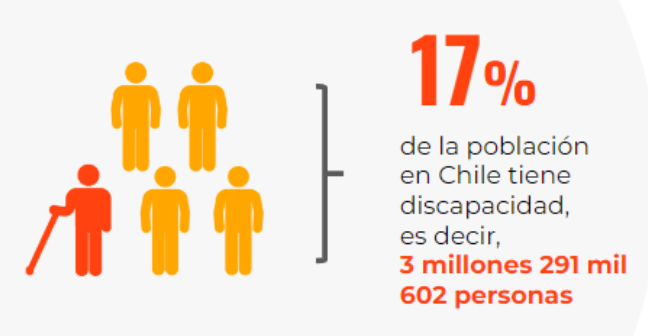 Propósito: El propósito es diseñar y desarrollar una solución tecnológica innovadora basada en la plataforma Raspberry Pi que busca mejorar la accesibilidad y la independencia de individuos con discapacidades o movilidad reducida. 

Alcance: Destinado a toda la audiencia, pero particularmente enfocado en usuarios  con discapacidades o movilidad reducida.
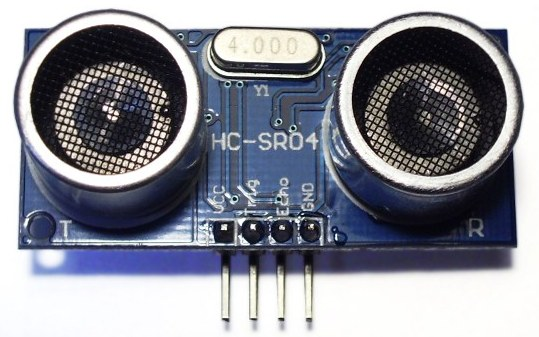 [Speaker Notes: Gustavo]
Objetivos del proyecto
Objetivo General
Diseñar, implementar y optimizar un sistema de monitoreo  y control de acceso residencial, denominado “Hands Free Home”, que emplee tecnologías como Raspberry Pi, sensores ultrasónicos y un lector de código QR. 

Objetivos Específicos
Identificar y analizar la problemática de la discapacidad y movilidad reducida.
Determinar solución innovadora basada en Raspberry Pi que incluye sensores de ultrasonido y una cámara con lector de código QR.
Evaluar los beneficios de las soluciones propuestas.
Conseguir los componentes requeridos.
Diseñar el hardware que incluye la Raspberry Pi, cámara con lector codigo QR y los sensores ultrasónicos.
Evaluar la eficacia y el impacto del sistema en mejorar la accesibilidad y autonomía.
Realizar pruebas exhaustivas que garanticen la fiabilidad y seguridad del sistema.
[Speaker Notes: Gonzalo]
Restricciones y Suposiciones
Suposiciones
Condiciones Ambientales Estándar: Se supone que el sistema funcionará en condiciones ambientales estándar (requerir ajustes adicionales para entornos extremos)
Usuarios: Asumir quienes utilicen mayoritariamente este producto serán aquellos que padecen alguna discapacidad o movilidad reducida.
Acceso a Electricidad y Conectividad: Se supone que el sistema tendrá acceso constante a la electricidad y red de conectividad.

Restricciones
Maquetación: Hacer una presentación física con gastos limitados en $10.000 y utilizar materiales reciclables o modelado virtual que demuestre la funcionalidad del producto.
Raspberry PI: Utilizar de forma obligatoria esta micro computadora.
Usuarios: Debe ser funcional para usuarios que tengan alguna discapacidad física o móvil.
[Speaker Notes: Gustavo]
Carta gantt
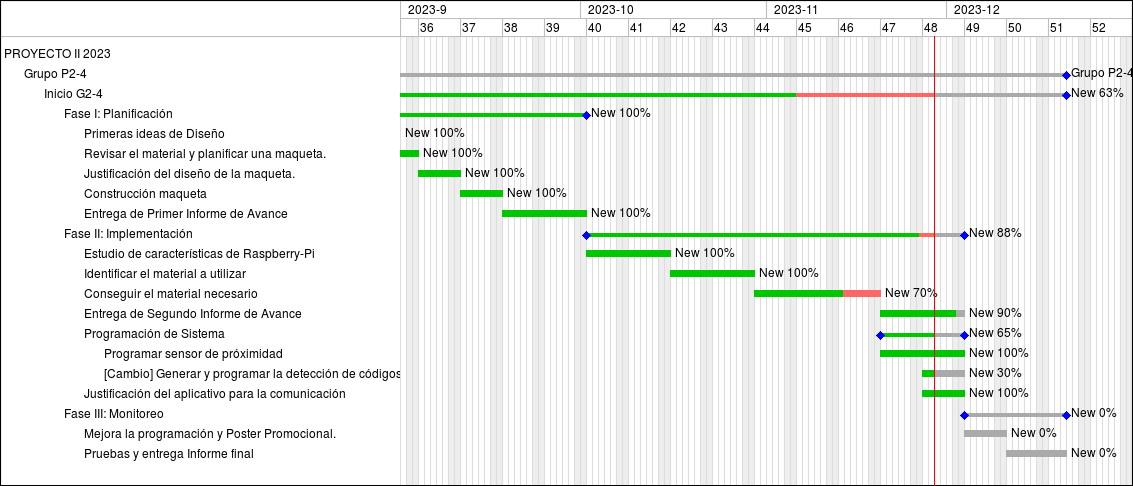 Diagrama de Casos de uso
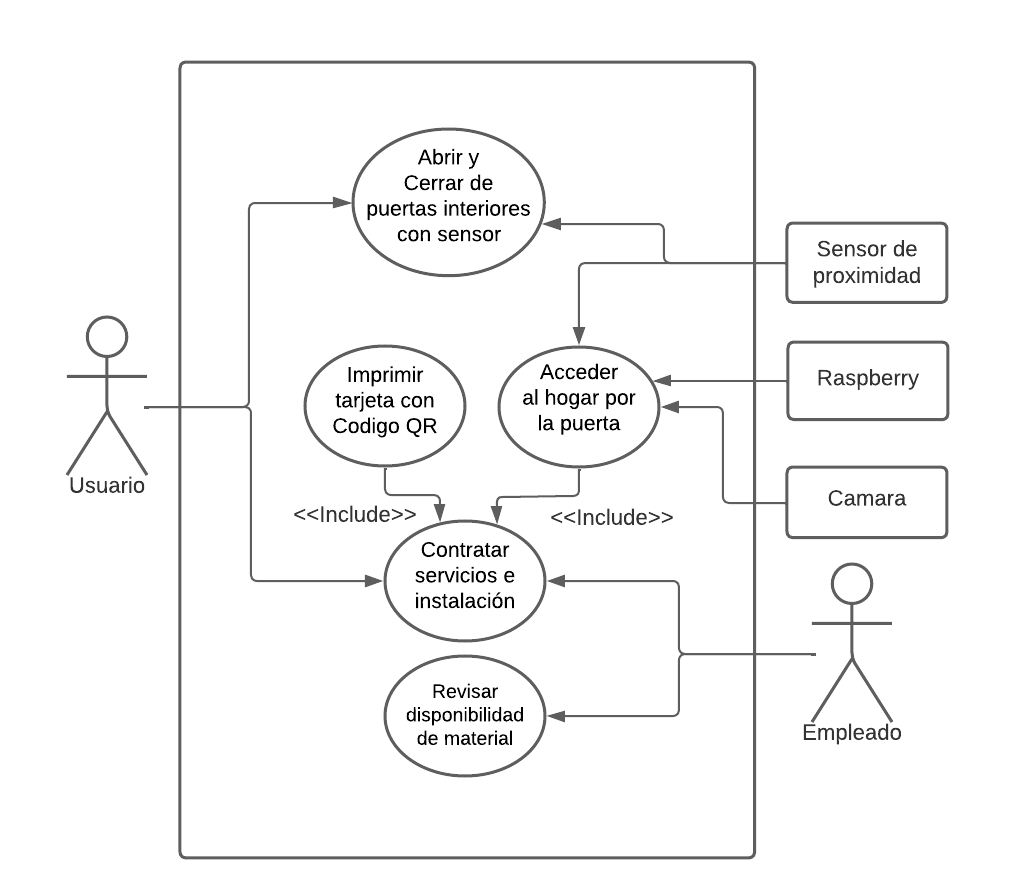 Modelo de diseño (Casos de uso)
a) Caso de Uso: Contratar servicios e instalación
b) Caso de Uso: Imprimir tarjeta con Código QR
c) Caso de Uso: Acceder al hogar por la puerta principal
Modelo de diseño (Diagrama de secuencia)
a) Diagrama de Secuencia: Contratar servicios e instalación
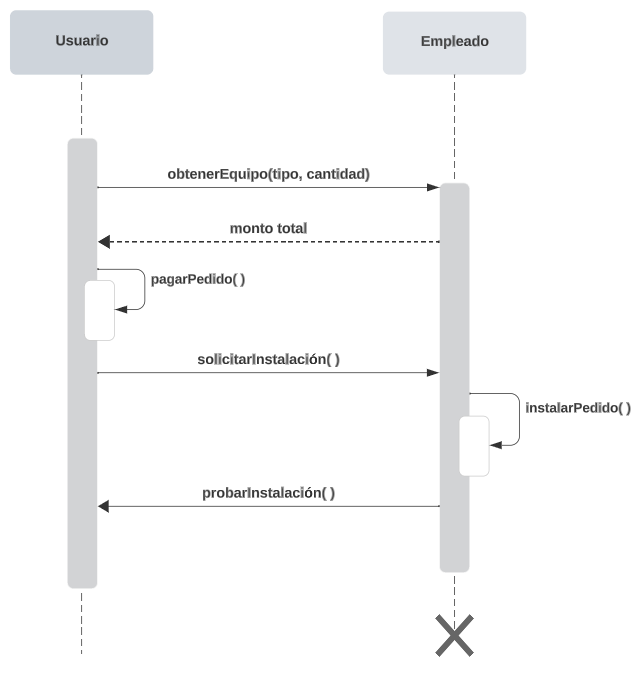 b) Diagrama de Secuencia: Imprimir tarjeta con Código QR
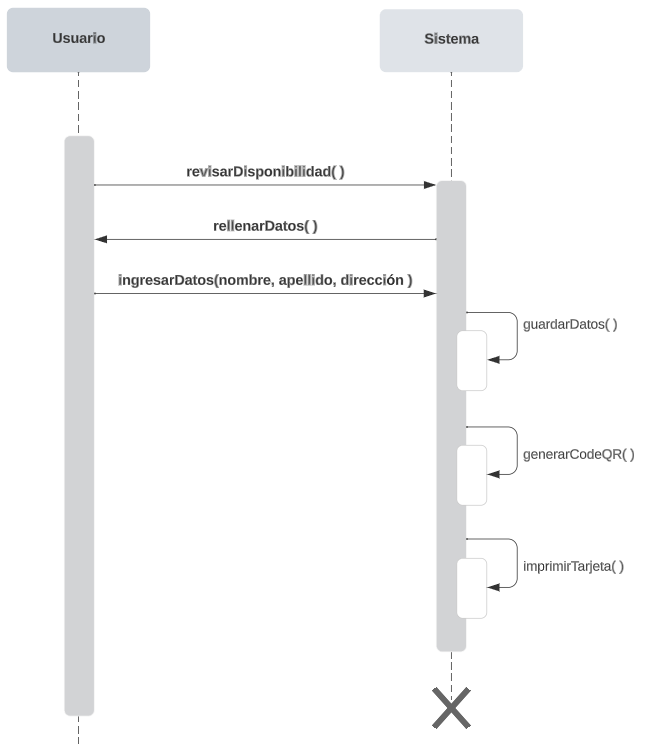 c) Diagrama de Secuencia: Acceder al hogar por la puerta principal
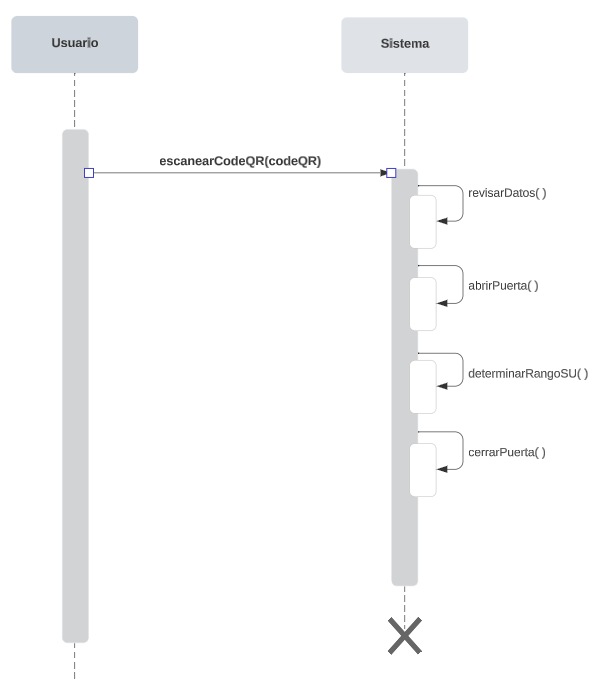 Descripción de la Arquitectura
Conexión: Raspberry - Sensor Ultrasónico - Servo Motor/Brazo Retráctil
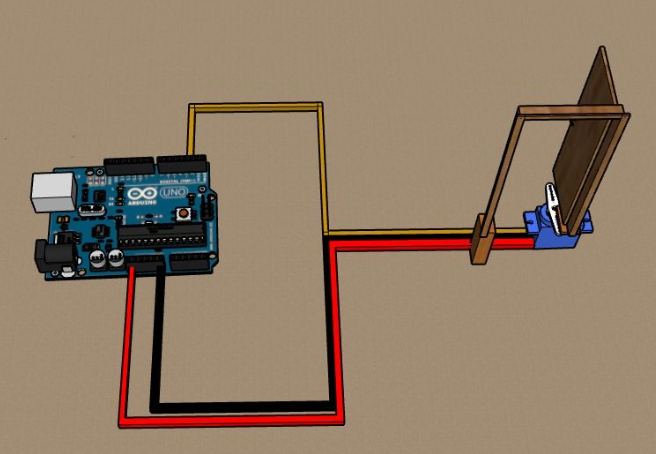 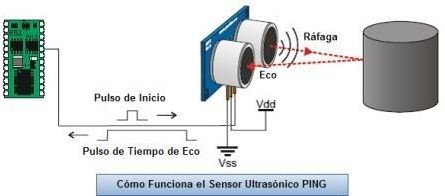 Especificación de requerimientos funcionales
Establecer un rango de detección ajustable para adaptarse a diferentes entornos.
Lograr la apertura automática de puertas cuando se detecta una persona con movilidad reducida.
Incorporar una cámara de seguridad con capacidad para leer códigos QR.
Capturar imágenes de alta resolución para garantizar la precisión del reconocimiento QR.
Implementar e interpretar códigos QR específicos para validar la autorización de acceso a ciertos usuarios.
Plan de Integración
Identificación de Stakeholders:
Identificar y contactar a organizaciones y comunidades relacionadas con personas con discapacidades o movilidad reducida.

2. Desarrollo del prototipo:
Configuración de Raspberry Pi con los componentes necesarios: sensores ultrasónicos, cámara para detección facial y lector de código QR.
Desarrollo y prueba del software que permite la detección y reconocimiento de usuarios, así como la activación automática de las puertas.

3. Prueba piloto:
Identificar hogares de prueba con personas que tienen discapacidades o movilidad reducida.
Instalar y probar el sistema "Hands Free Home" en estos hogares para evaluar su efectividad y realizar ajustes según sea necesario.
Módulos de implementación
Sensores Ultrasónico: 
Descripción: Integración de sensores ultrasónicos para medir la distancia entre la persona y la puerta.
Tecnologías utilizadas: Sensores ultrasónicos compatibles con Raspberry Pi.

Lector de Código QR:
Descripción: Utiliza un lector de código QR para una identificación adicional o como opción de respaldo.
Tecnologías utilizadas: Bibliotecas de lectura de códigos QR.

Automatización de Puertas:
Descripción: Actúa sobre la base de la detección facial o proximidad, permitiendo la apertura automática de puertas.
Tecnologías utilizadas: Motores de puertas eléctricos controlados por la Raspberry Pi.

Interfaz de Usuario (Opcional):
Descripción: Desarrollo de una interfaz para la configuración y gestión del sistema, aunque se prioriza la automatización sin intervención del usuario.
Tecnologías utilizadas: Interfaz web o aplicación móvil.
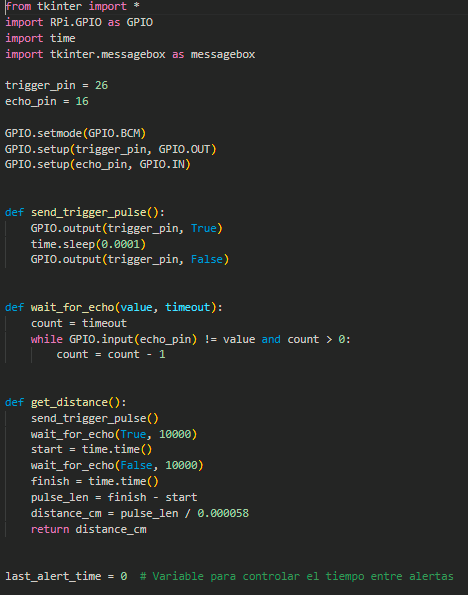 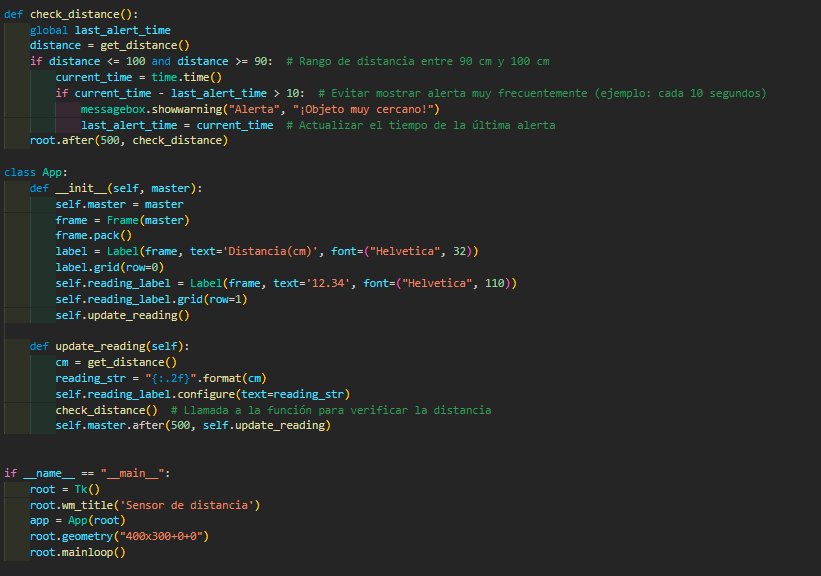 Conclusión
El proyecto de accesibilidad basado en Raspberry Pi ofrece una solución tecnológica innovadora para abordar la problemática de la accesibilidad de personas con discapacidad en Chile, teniendo una buena organización para poder concluir el proyecto de la manera más eficiente.
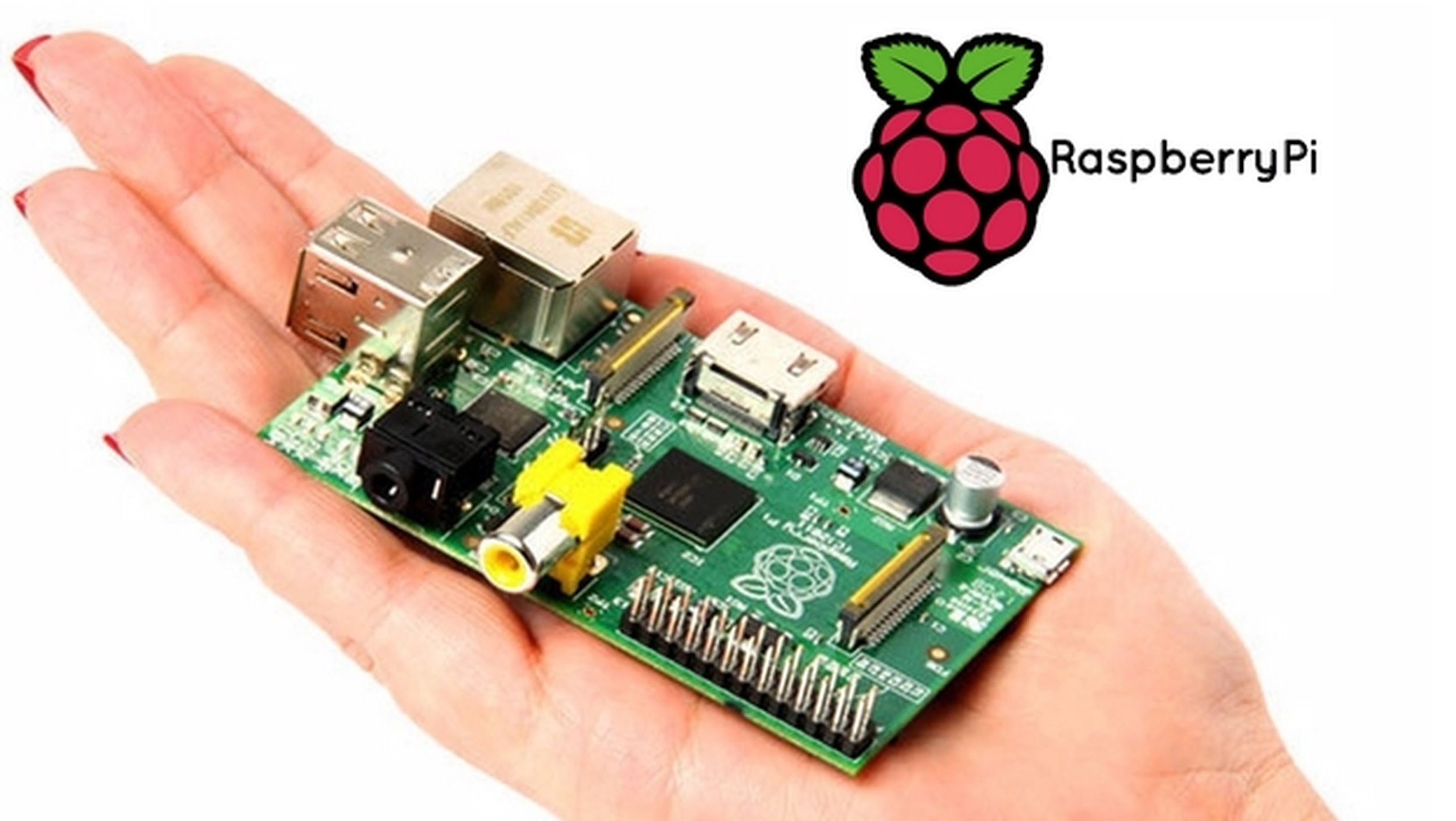 Referencias
[1] ENDISC, 2022: 
https://fundacioncontrabajo.cl/blog/cultura-inclusiva/discapacidad-en-chile/
[2] RaspBerry PI:
https://www.ionos.es/digitalguide/servidores/know-how/un-vistazo-a-proyectos-basados-en-raspberry-pi/
[3] Tutorial de arduino y sensor ultrasonico
https://naylampmechatronics.com/blog/10_tutorial-de-arduino-y-sensor-ultrasonico-hc-sr04.html
[4] Wiki Grove Sensor Ultrasónico
https://wiki.seeedstudio.com/Grove-Ultrasonic_Ranger/
[5] Pines GPIO
https://solectroshop.com/es/content/60-5-pines-gpio-y-su-programacion#:~:text=Un%20pin%20GPIO%20designado%20como%20pin%20de%20entrada%20se%20puede,puede%20configurar%20en%20el%20software.
[6] Material ejemplo casos de uso
https://lsi2.ugr.es/~mvega/docis/casos%20de%20uso.pdf
[7] Posibles riesgos en proyectos 
https://es.linkedin.com/pulse/los-100-riesgos-en-la-gesti%C3%B3n-de-proyectos-luciano-moreira-da-cruz
[8] Características de Raspberry
https://raspberrypi.cl/raspberry/
[9] Creación de CUS
https://www.google.com/aclk?sa=l&ai=DChcSEwiYh6zBg-eCAxWzQkgAHa01DrQYABAAGgJjZQ&ae=2&gclid=CjwKCAiAvJarBhA1EiwAGgZl0Dv7c80r-2R4FPdywt7CfKuvMdnQg6DExWuMWBeZi20JvoLzuDWDdBoCuAQQAvD_BwE&sig=AOD64_3GEgbMZTxwJgNcNDbCnQvmIdCeEA&q&adurl&ved=2ahUKEwiL56bBg-eCAxWrqJUCHfY0BPwQ0Qx6BAgFEAE